Смешанные леса
ВОКЗАЛ
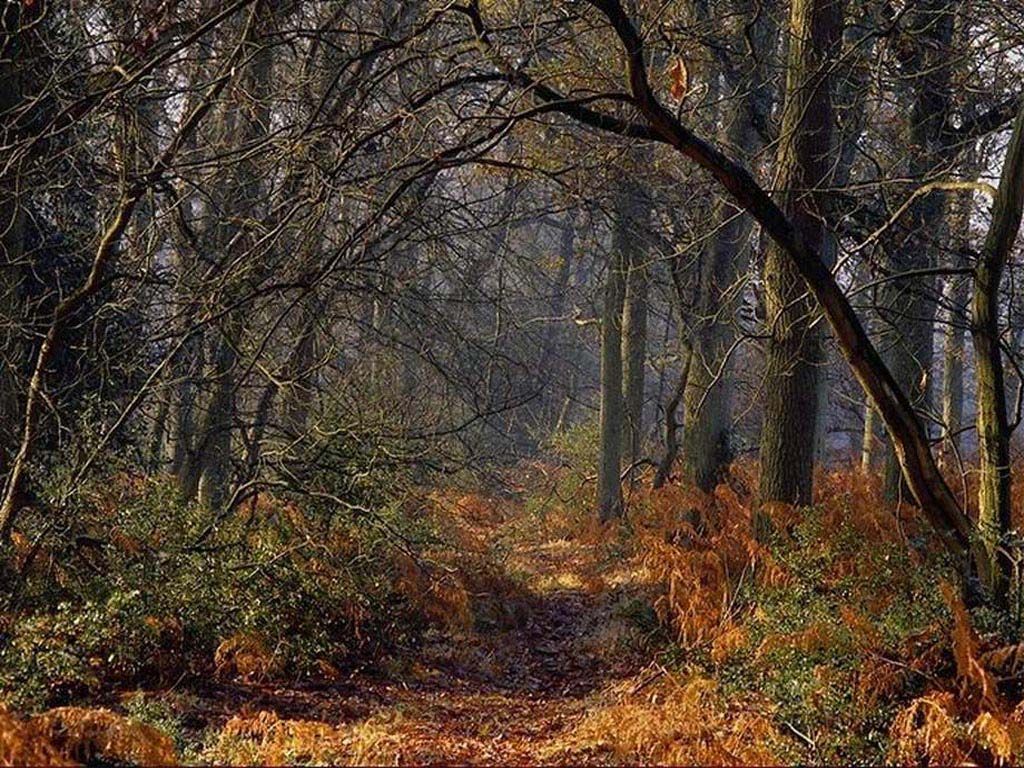 Лес
Лесовичок
Поведение в лесу
НЕ РВИ ЦВЕТЫ
НЕ ломай деревья
НЕ трогай птичьи ГНЕЗДА
НЕ бросай МУСОР
Дом=Лес
этажи
ярусы
1 ярус деревья
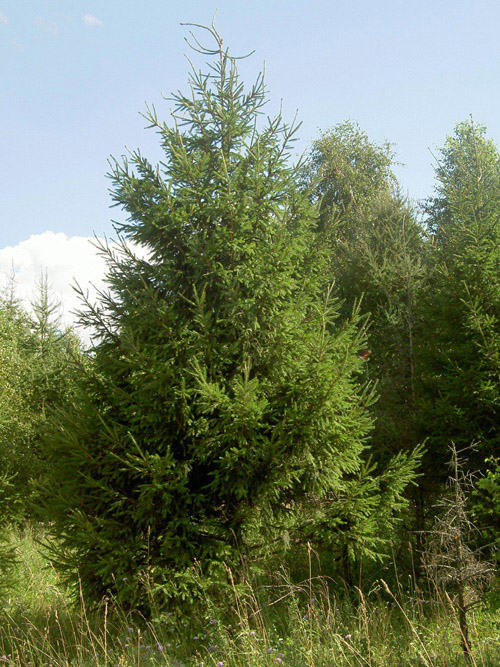 Дуб
 Береза
Ель
 Клен
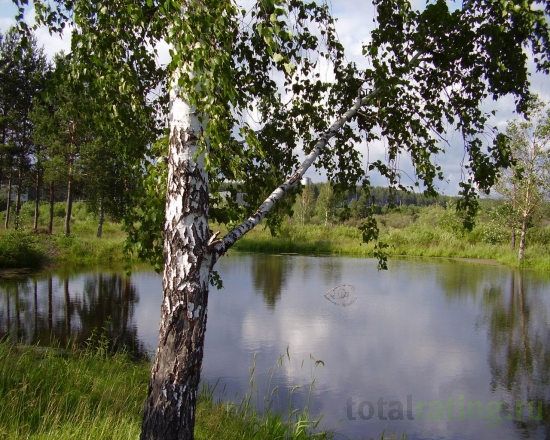 2 ярус деревья пониже
Рябина
Ольха
Осина
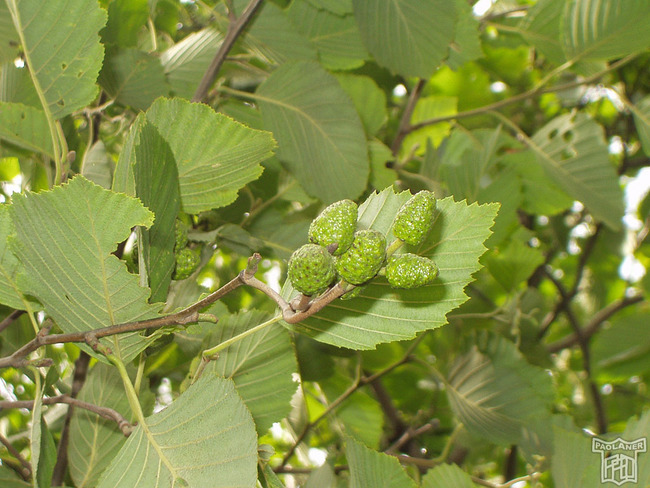 3  ярус Кустарники
Орешник
Калина
Малина
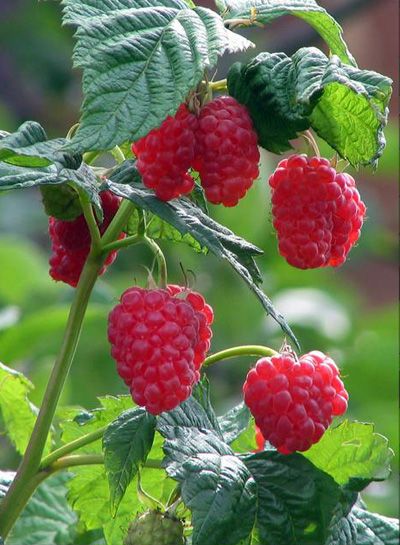 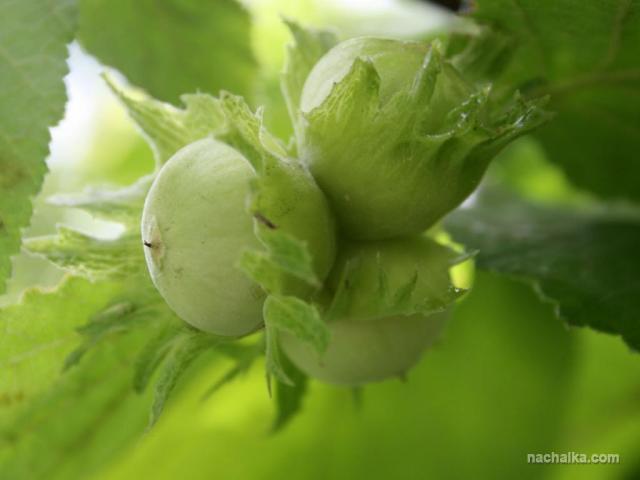 4 ярус травы
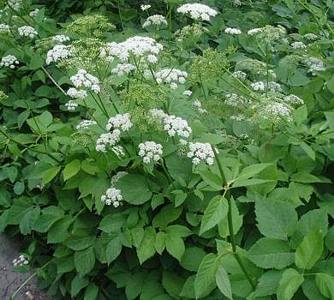 Зеленчук
Медуница
Сныть
Папоротник
Копытень
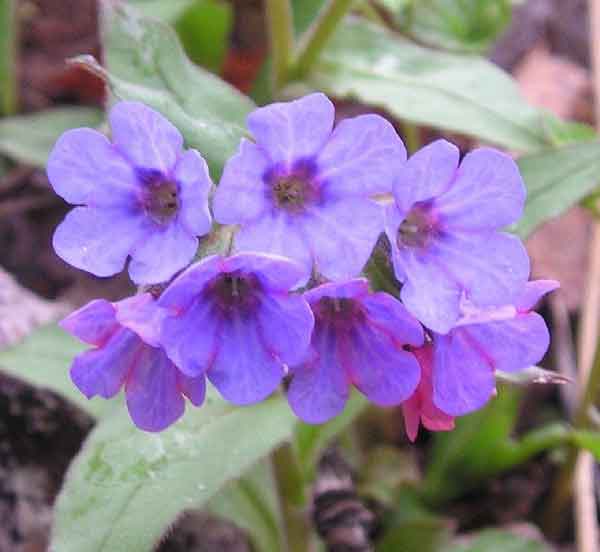 5 ярус
Мхи 
Лишайники
6 ярус
Почва со всеми населяющими ее организмами
Животный мир леса
В почве
Дождевые черви
В траве
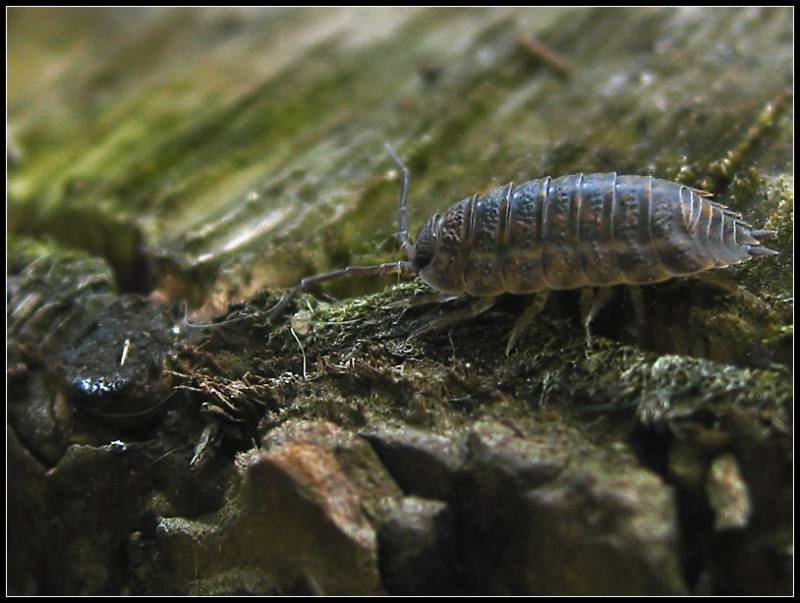 Жучки
Паучки
Мокрицы
Муравьи
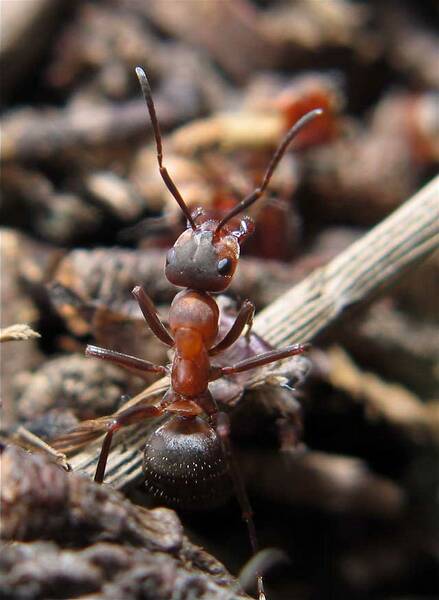 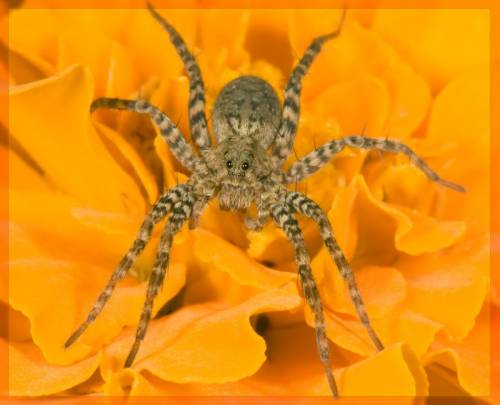 В кронах деревьев птицы
Славка
Дрозд
Пеночка
     Соловей
      Кукушка
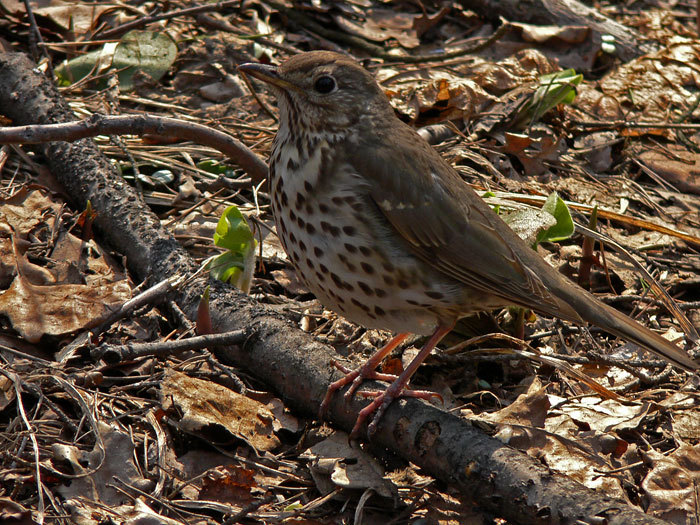 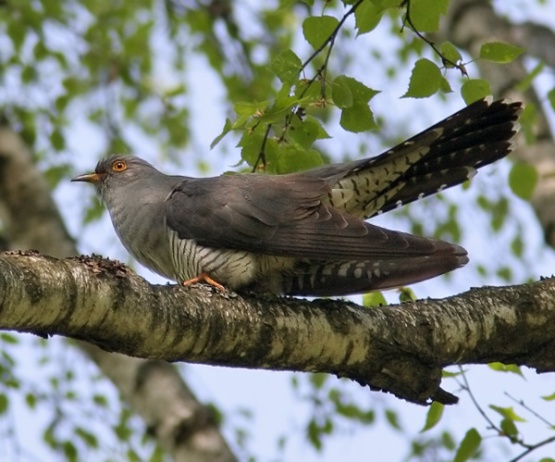 Звери
Заяц
Лисица
Кабан
Волк
Лось
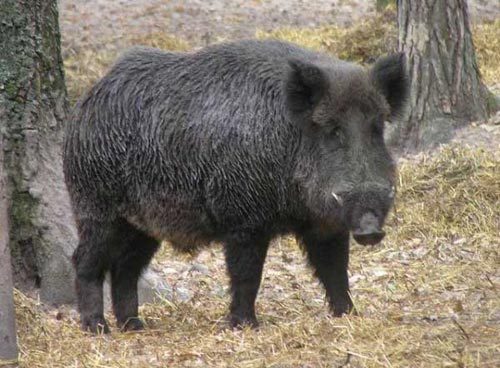 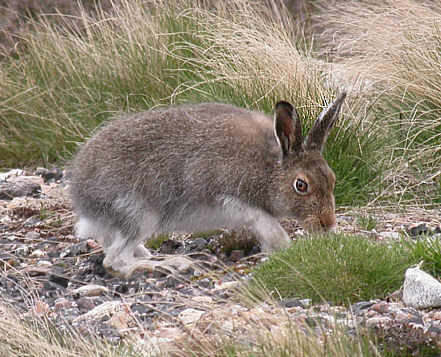 Медведь
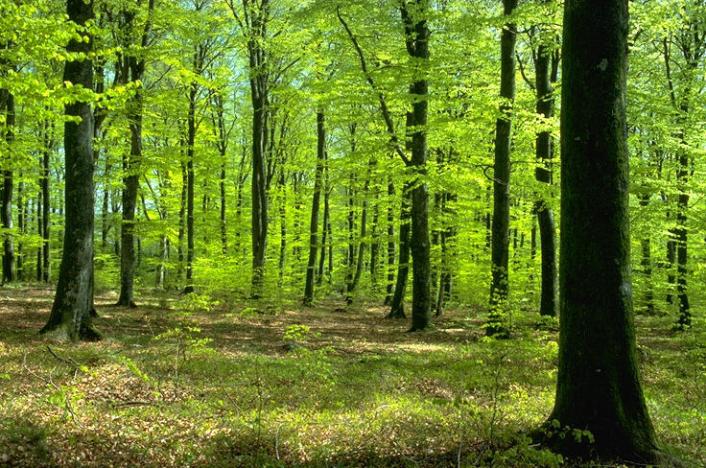 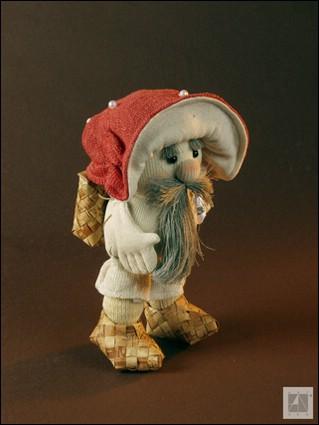